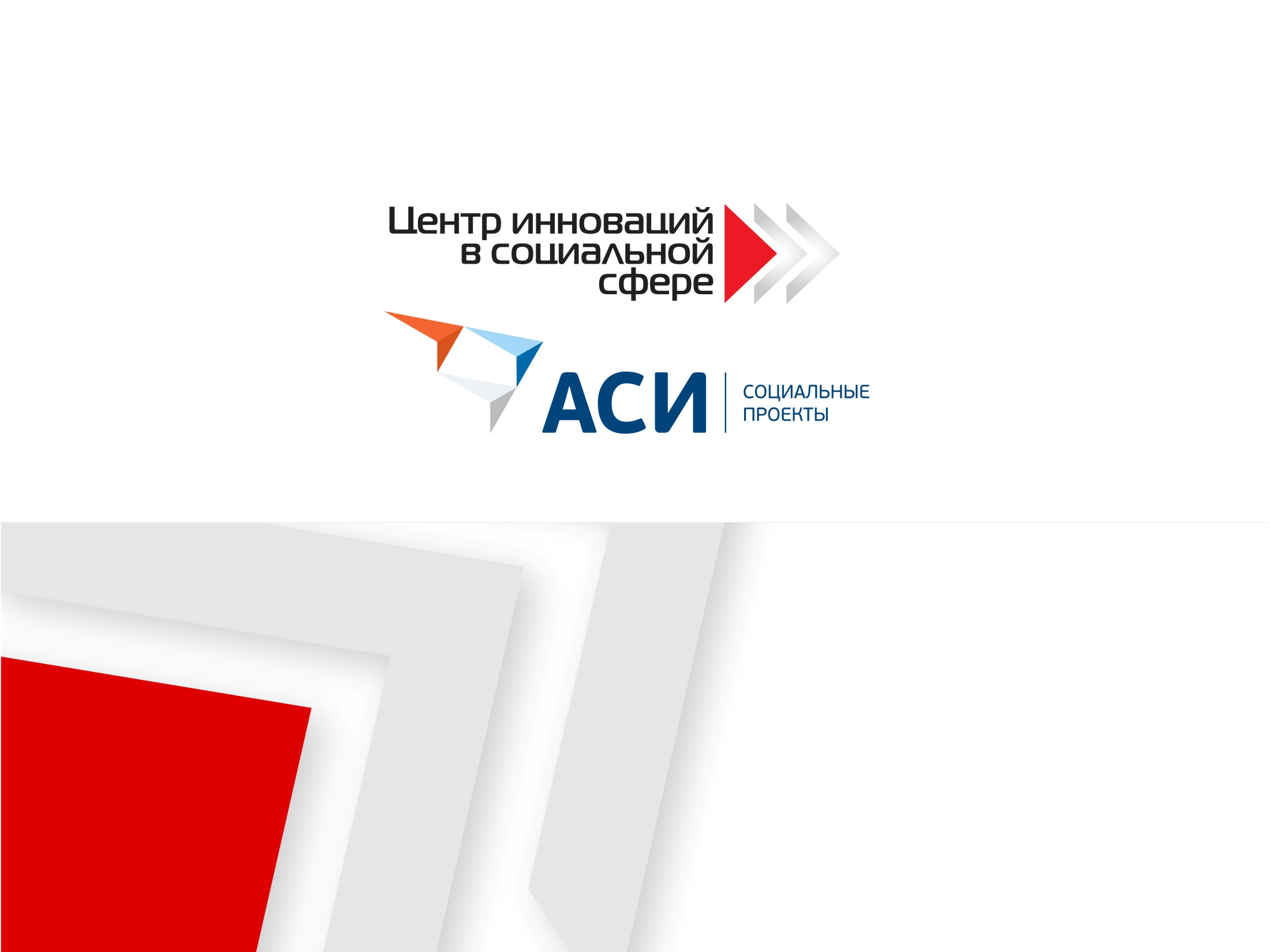 «Социальное предпринимательство: новая  платформа для  партнерства»
Игорь Сухотин
 
Генеральный директор Центра инноваций в социальной сфере

27 июня 2013 г.
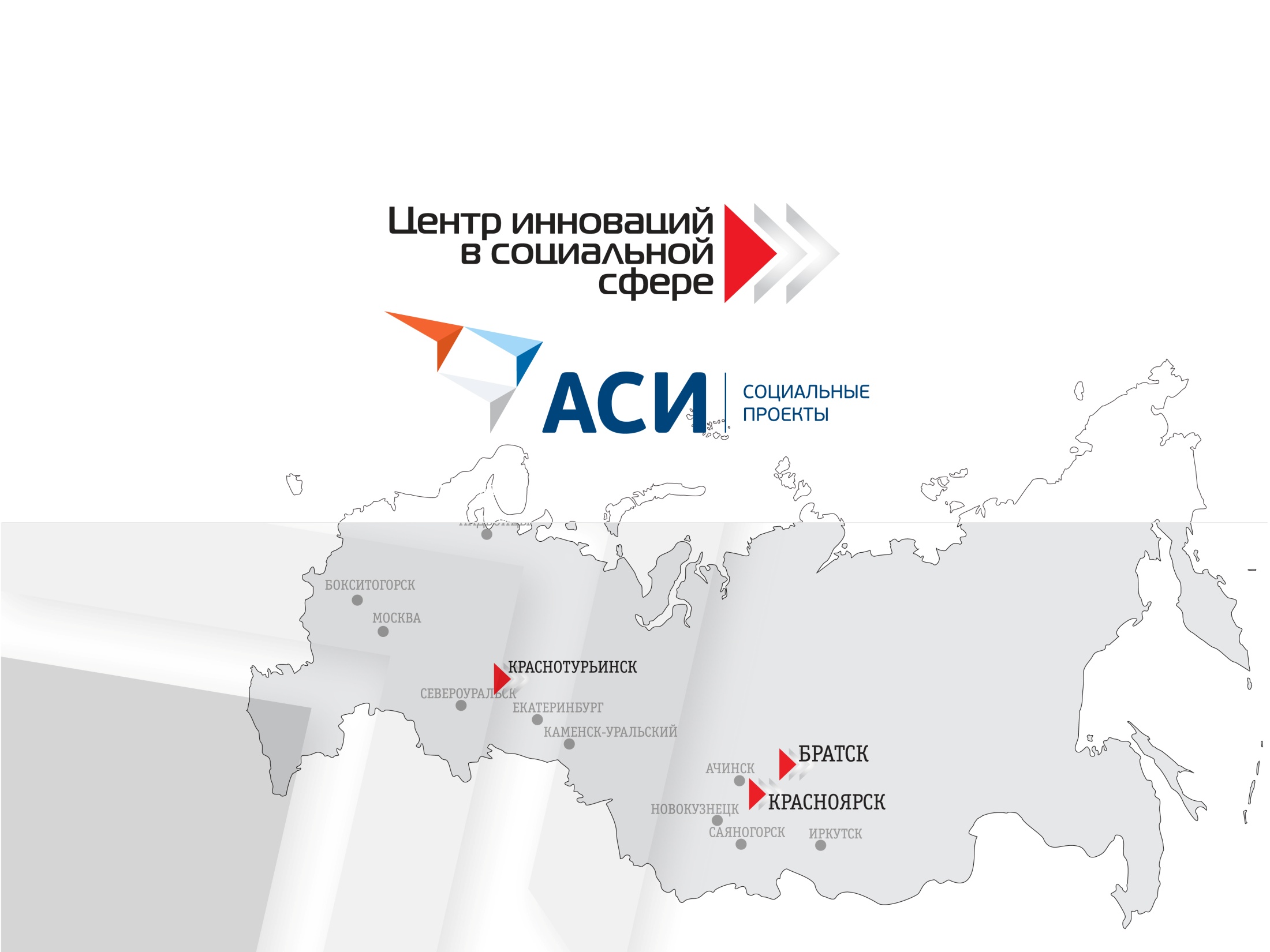 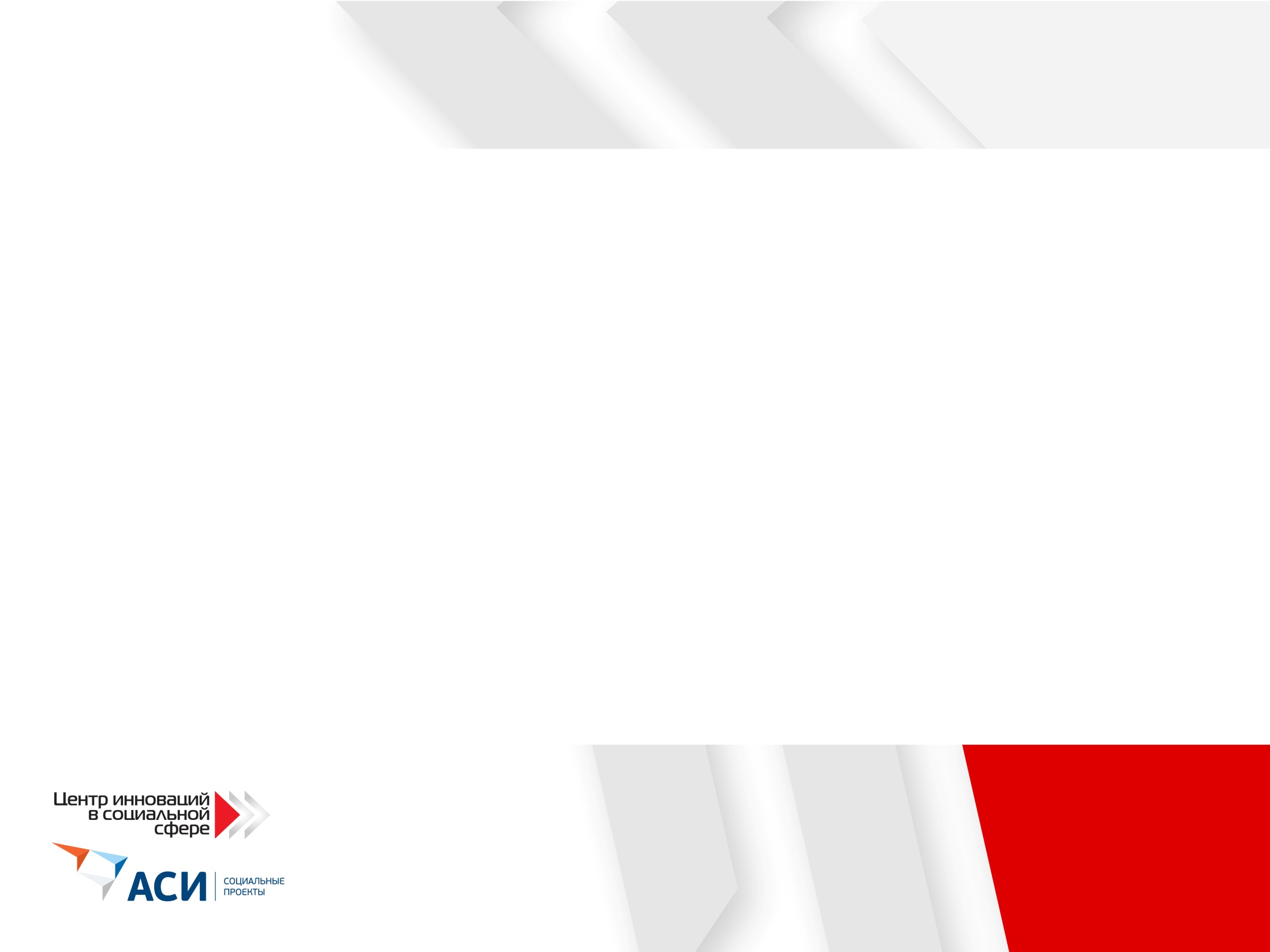 ИНСТРУМЕНТЫ
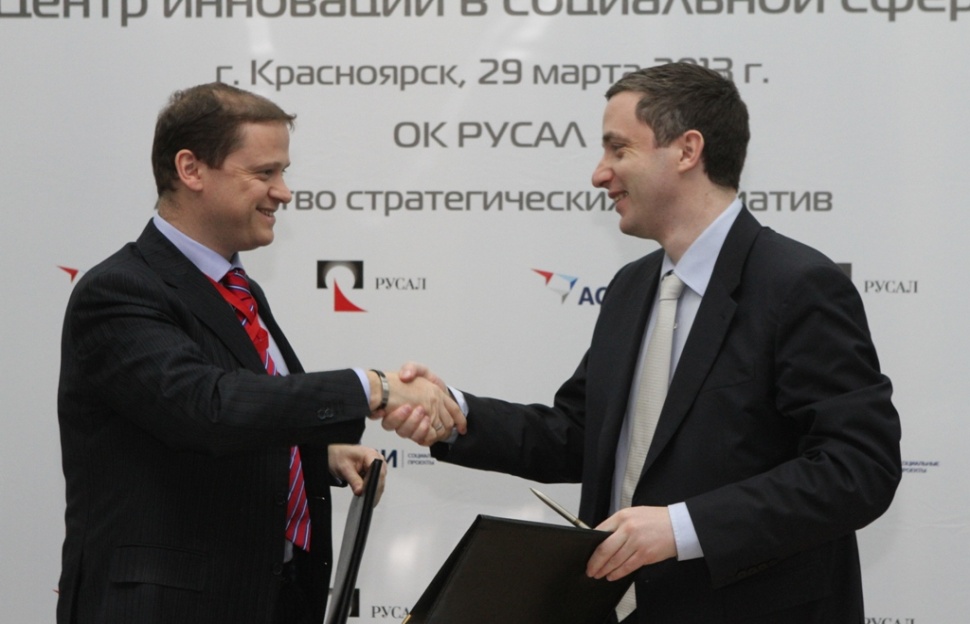 Центр инноваций в социальной сфере

Школа социального предпринимательства 

Институт менторов

Региональный инвестиционный портфель

Инвестиционный комитет
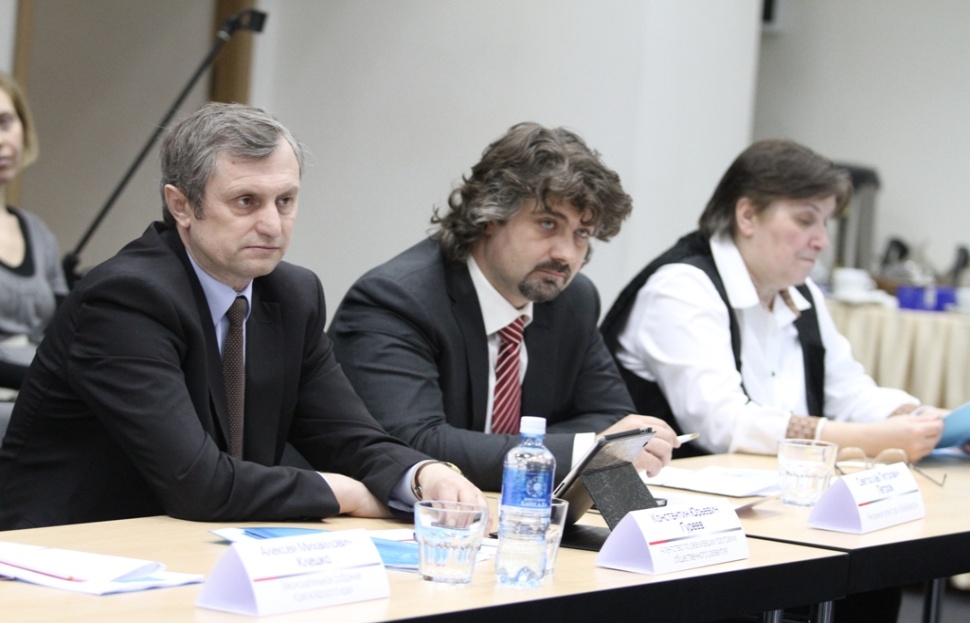 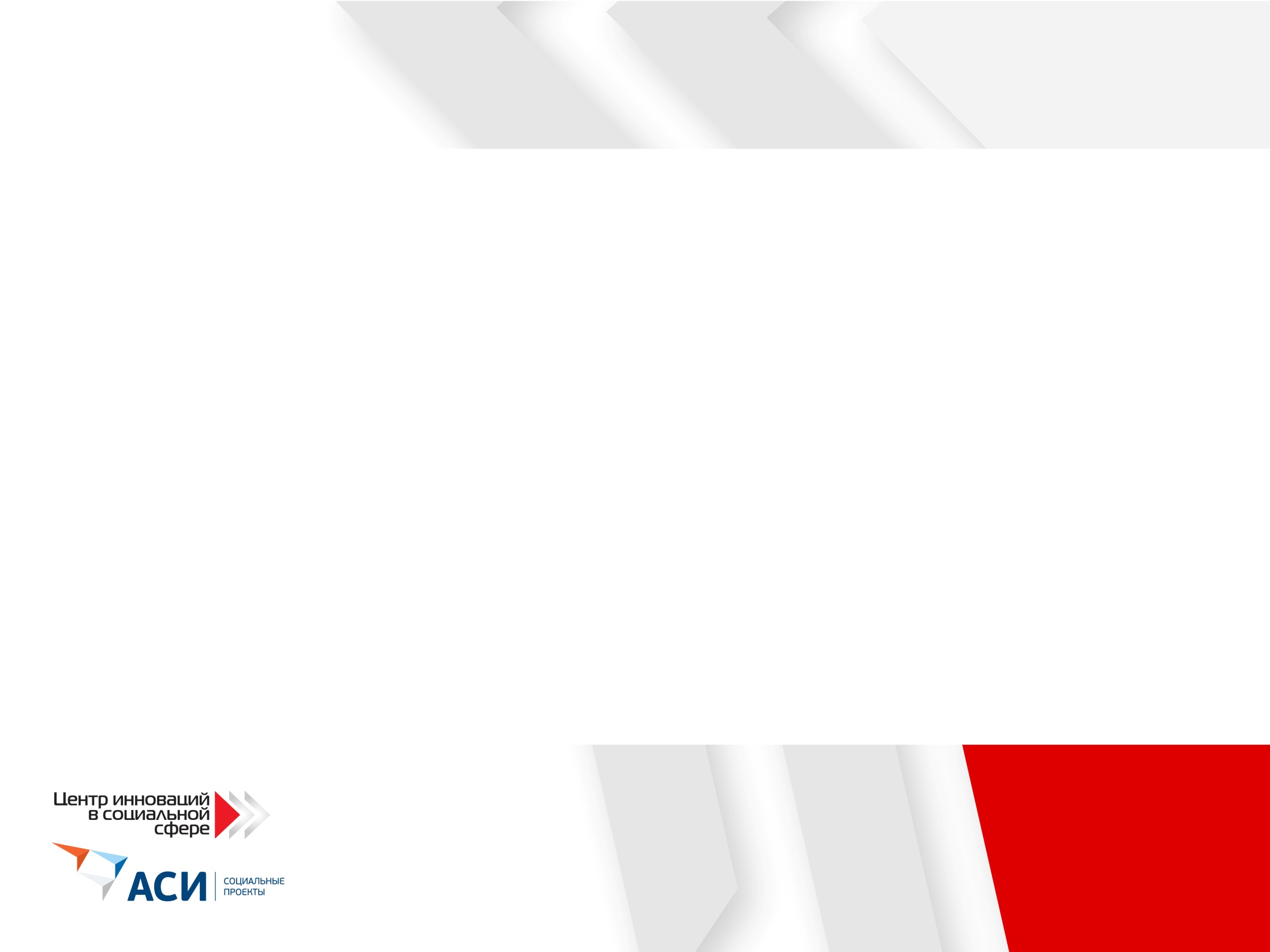 РЕЗУЛЬТАТЫ
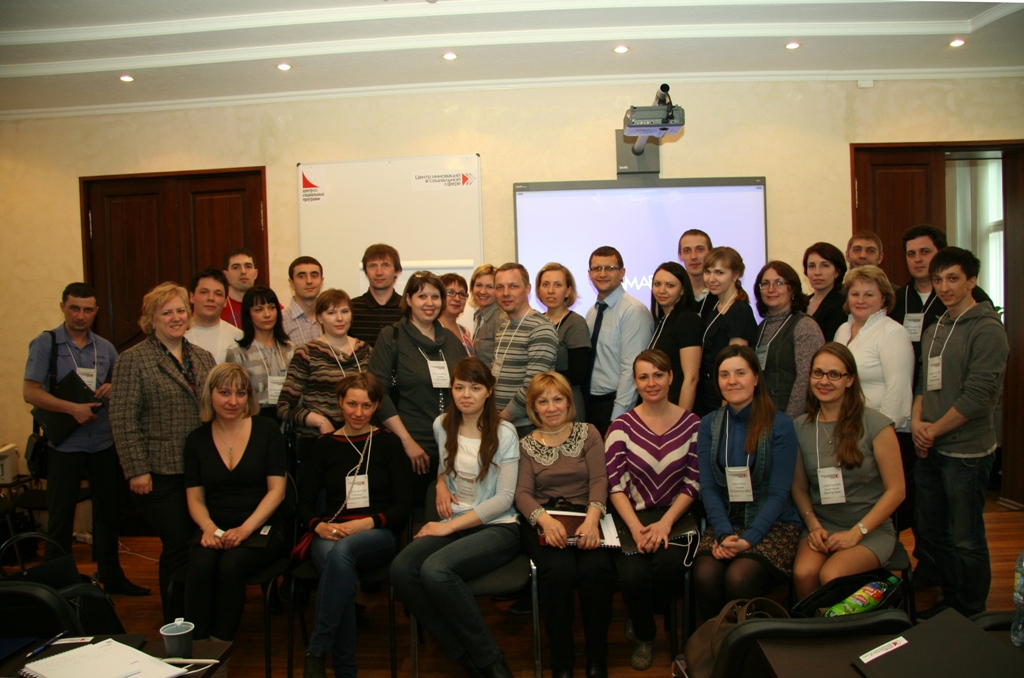 Центры инноваций в социальной сфере в гг. Братск,  Красноярск, Краснотурьинск

Разработана практическая обучающая программа

Более 100 участников Школы социального предпринимателя

Более 10 подписанных соглашений о партнерстве

Более 30 менторов
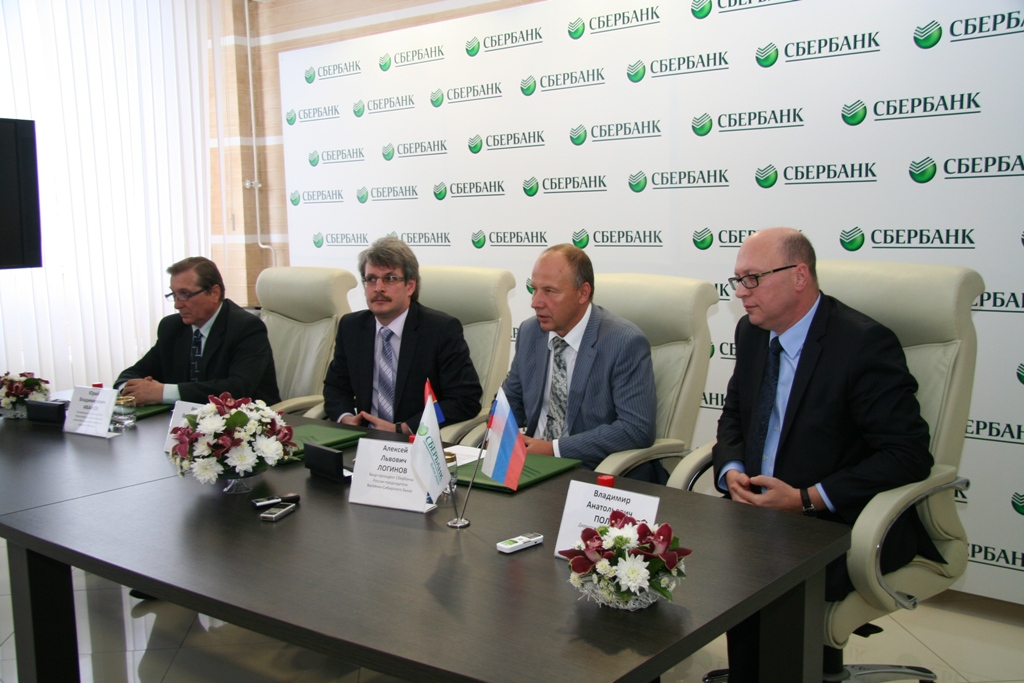 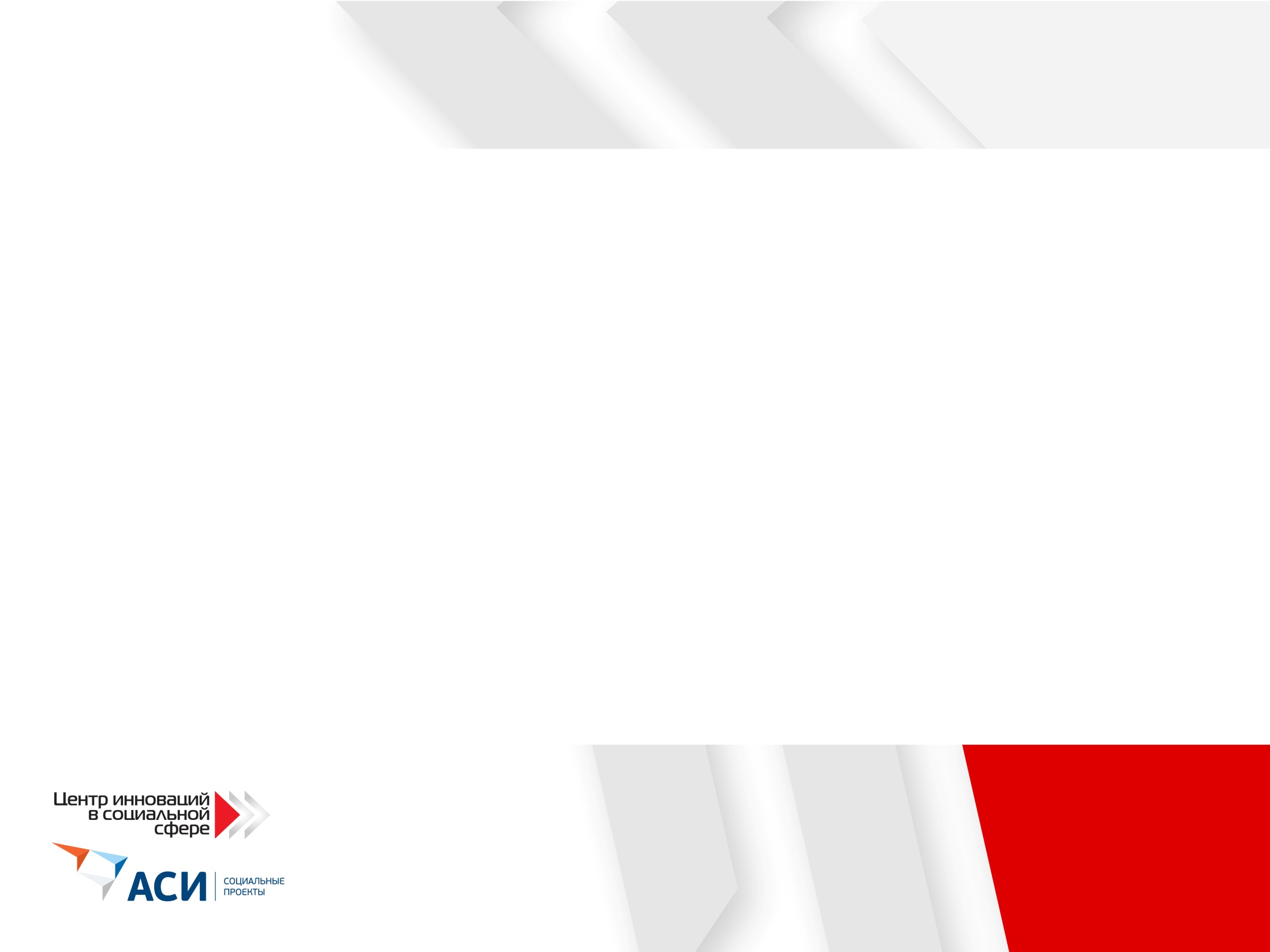 БАРЬЕРЫ
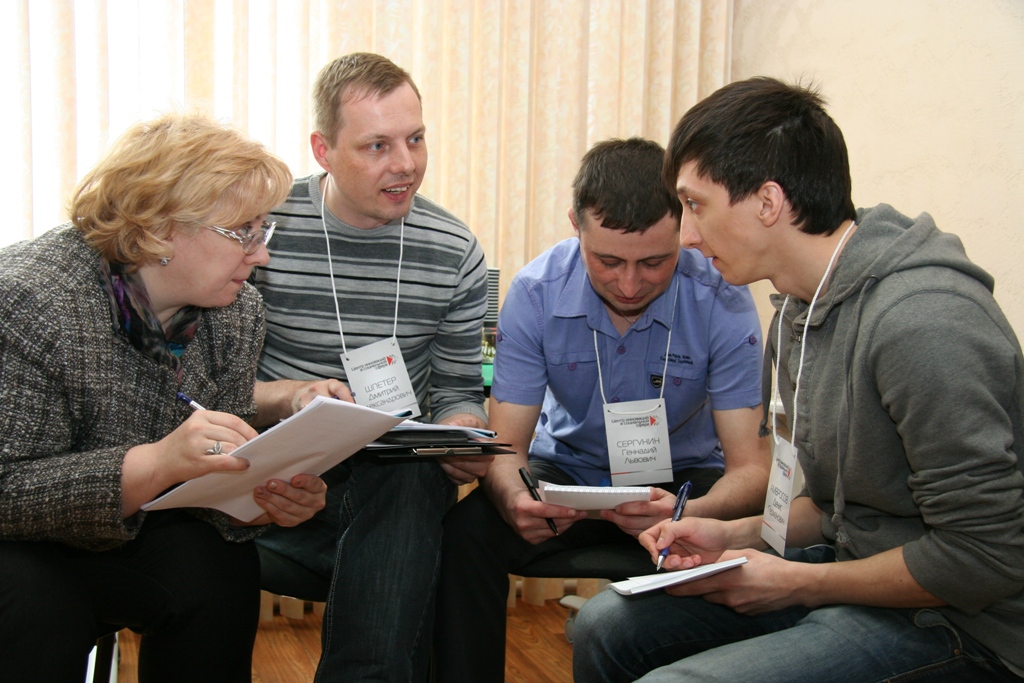 Отсутствие нормативно-правовой базы 

Отсутствие последовательности

Отсутствие институциональной и  инфраструктурной поддержки  

Отсутствие налоговых льгот и преференций
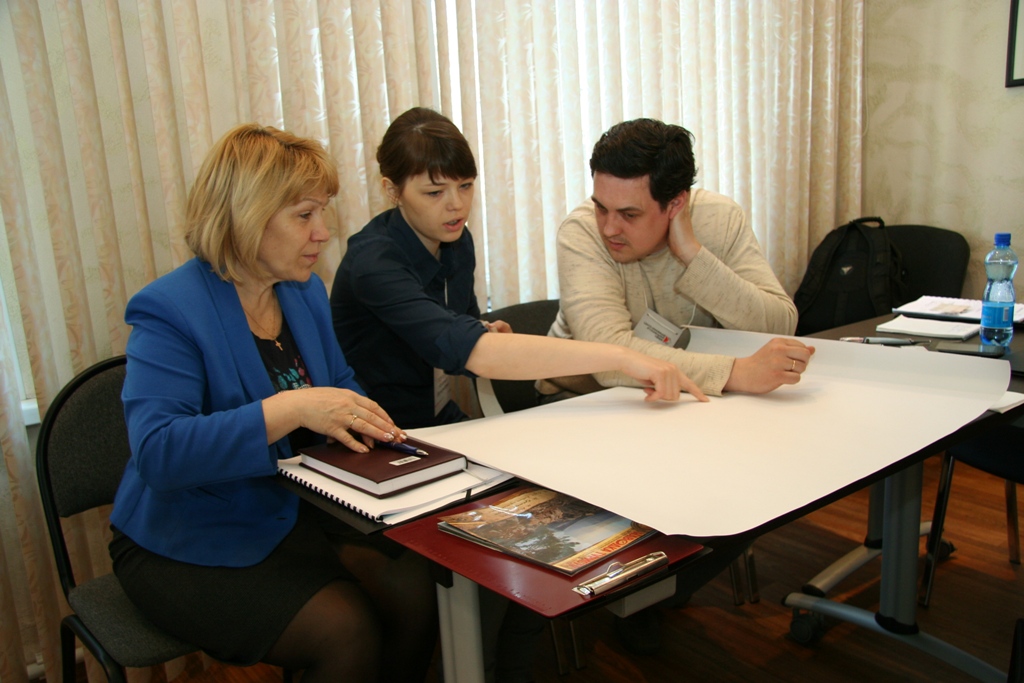 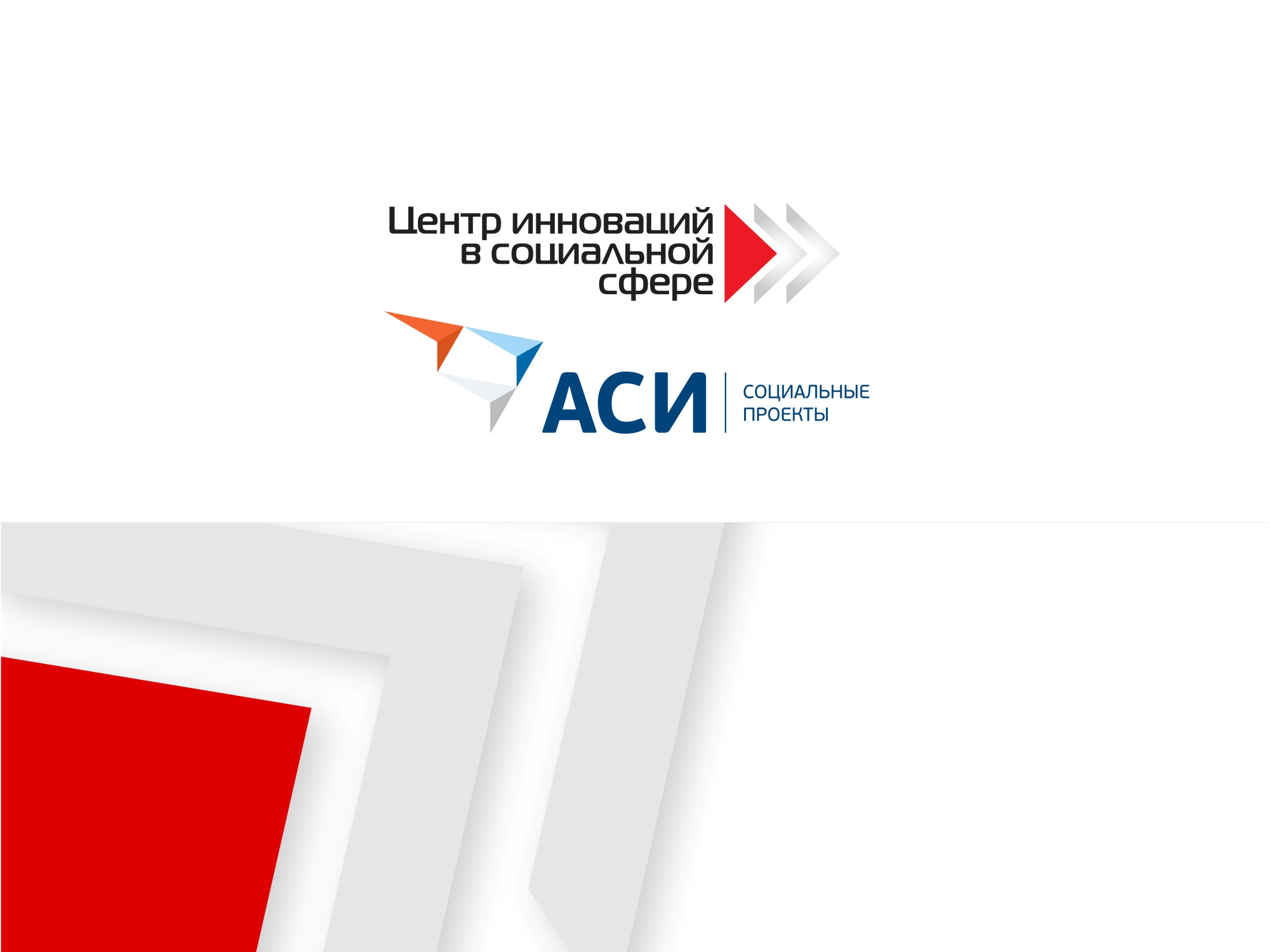 СПАСИБО ЗА ВНИМАНИЕ
Игорь Сухотин
 
Генеральный директор Центра инноваций в социальной сфере

г. Красноярск, ул. Ленина 88, тел. 9836133218
suchotin@fcsp.ru